স্বাগতম
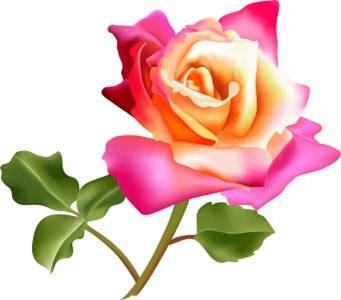 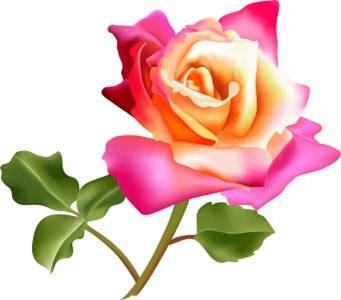 পরিচিতি
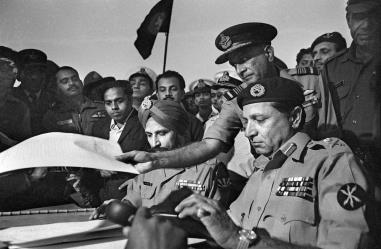 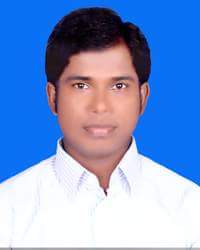 জহির উদ্দিন 
সহকারী শিক্ষক (আইসিটি)
খয়েরবাড়ী দাখিল মাদরাসা 
ফুলবাড়ী , দিনাজপুর
০১৭১৭-৯৯১২৯৬
শ্রেণি: ২য়  
বিষয়: বাংলা 
পাঠের শিরোনামঃ নানা রঙের ফুল ফল 
পাঠ্যাংশঃ শত ফুলের------ও অন্য রঙের  
সময়: ৪0 মিনিট
নিচেরছবি গুলো ভালো করে লক্ষ কর
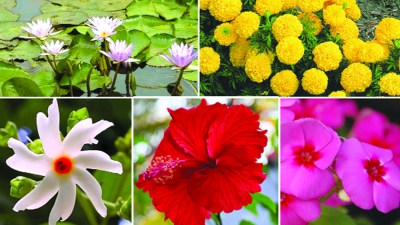 পাঠ শিরোনাম
নানা রঙের ফুল ফল
শিখনফল
১. ফুল-ফলের ছবি দেখে নাম বলতে পারবে। 
২. ফুল-ফলের ছবি দেখে নাম লিখতে পারবে।
৩. বিভিন্ন ফুলের রংও গন্ধ  বলতে পারবে।
ছবিগুলো দেখ ও চিন্তা করে বল।
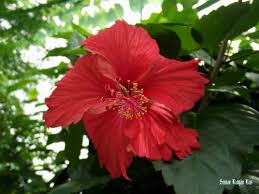 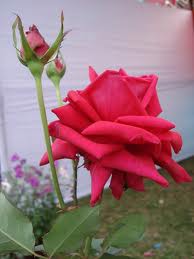 লাল রঙের ফুল
এসো আরও ছবি দেখি
যেসব ফুলে গন্ধ নেই
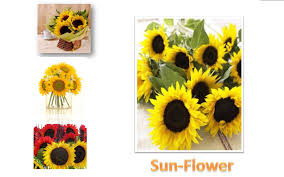 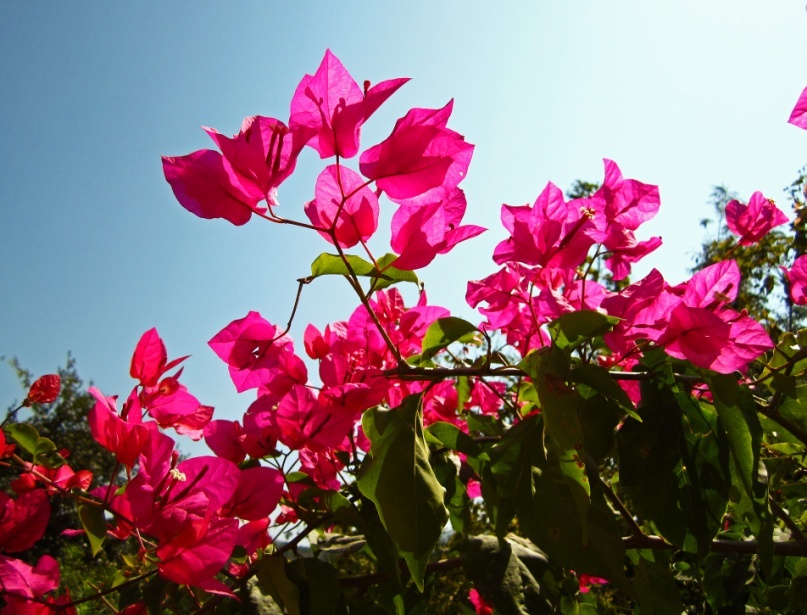 সুর্যমুখী
বাগান বিলাস
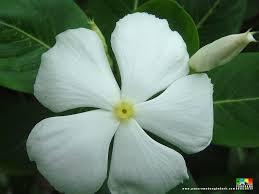 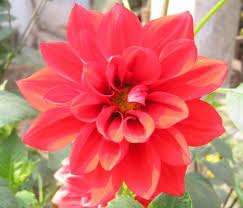 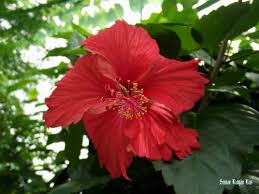 জবা
তারাফুল
ডালিয়া
সাদা রঙের ফুল
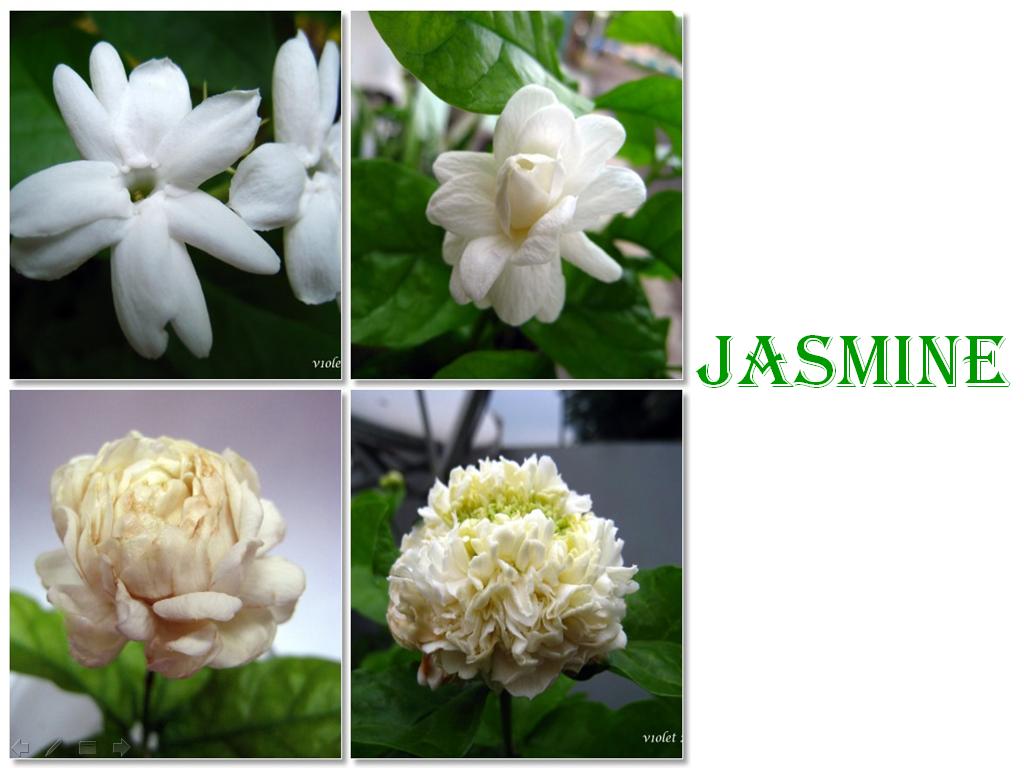 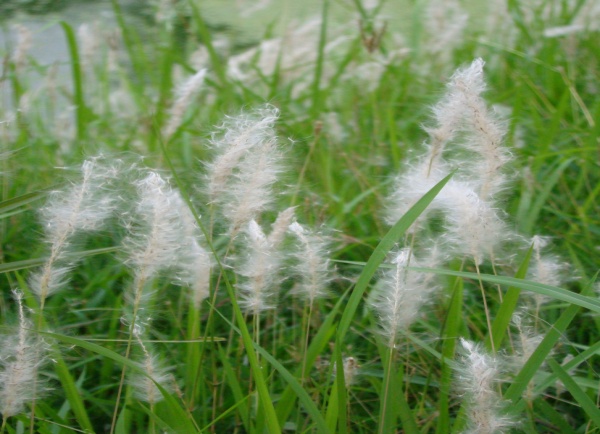 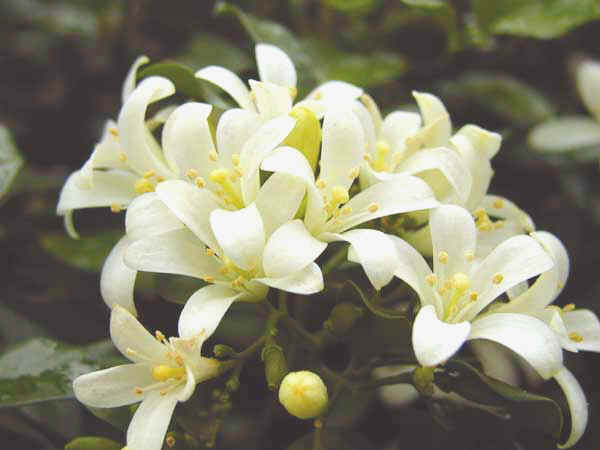 কাশফুল
বেলীফুল
কামিনী
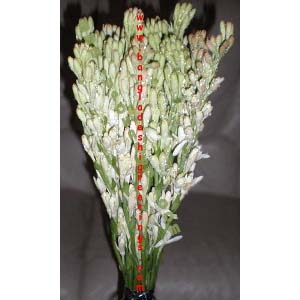 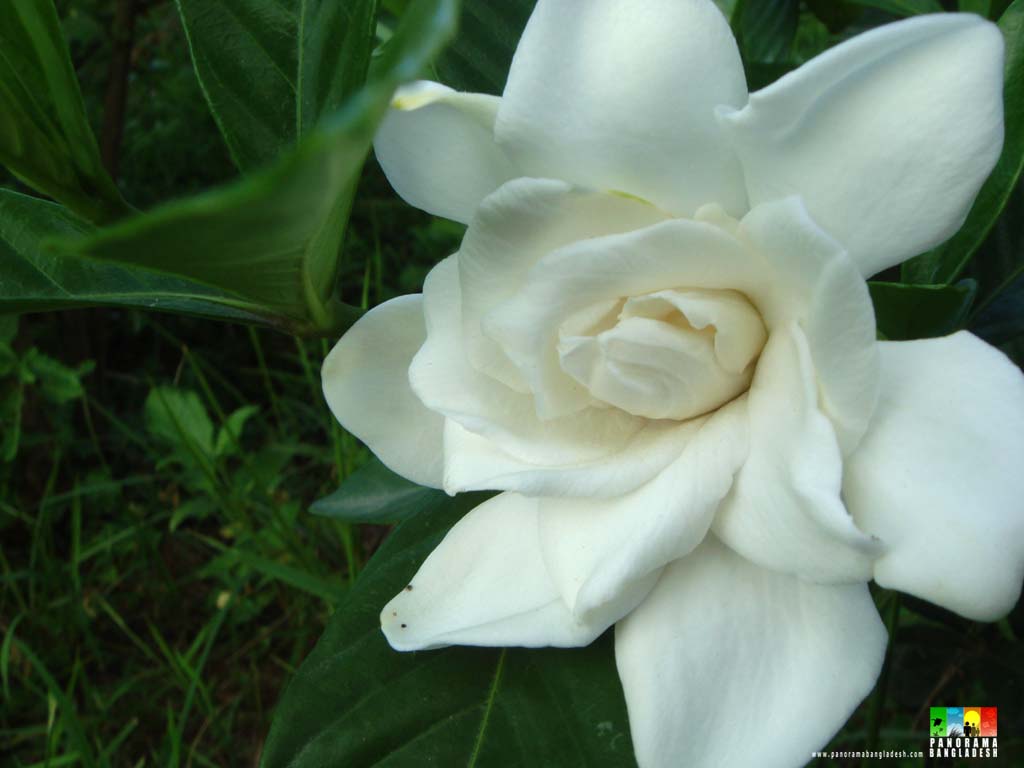 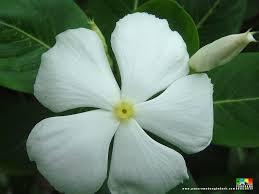 গন্ধরাজ
তারাফুল
রজনীগন্ধা
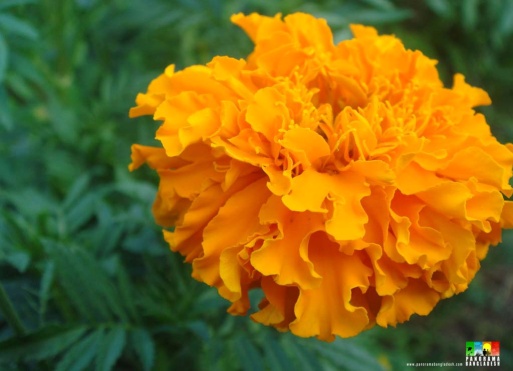 গাদা
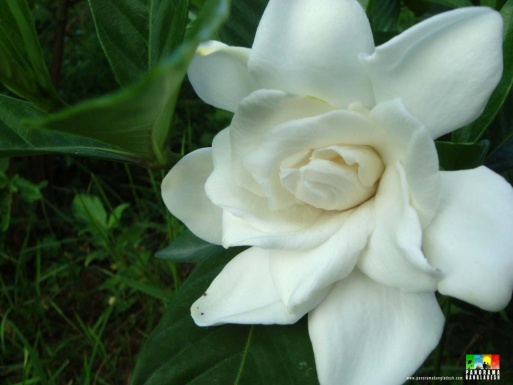 গন্ধরাজ
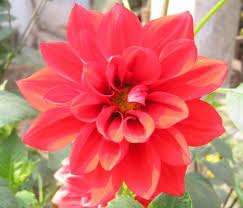 ডালিয়া
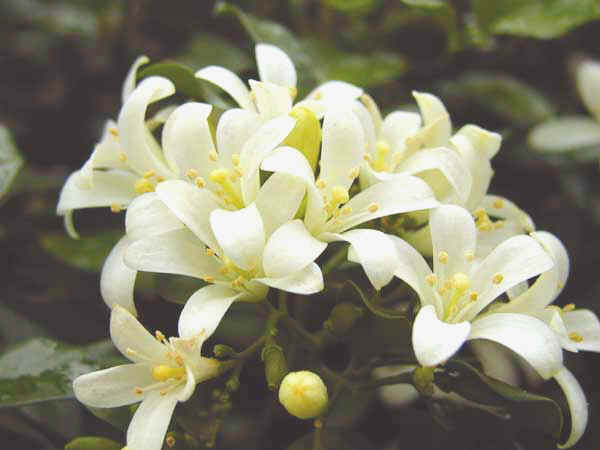 কামিনী
নানা রকমের ফল
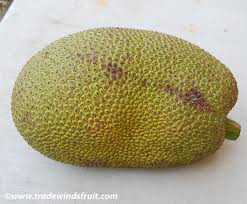 কাঠাল
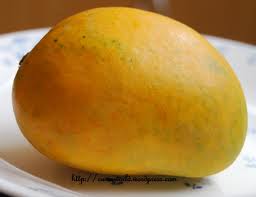 আম
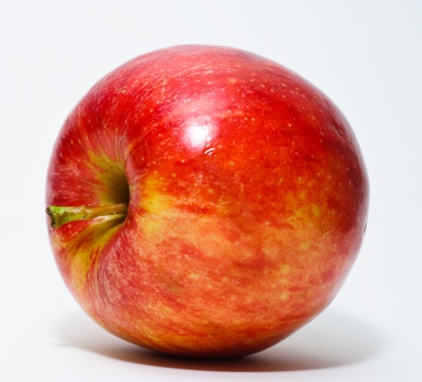 আপেল
তরমুজ
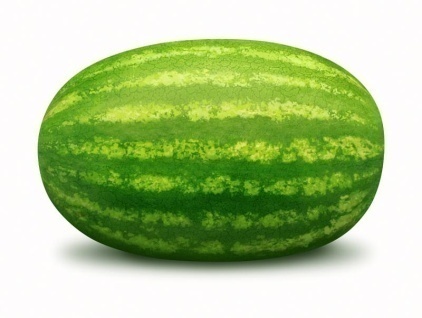 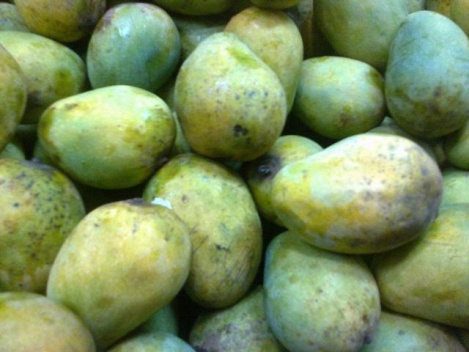 দলীয় কাজ
বাছাই করে লেখঃ
১নং দলঃ সাদা রঙের ফুল ৩টি--------------------------
২নং দলঃগন্ধহীন ফুল৩টি-----------------------
৩নং দলঃলাল রঙের ফুল৩টি-----------------------
ধন্যবাদ